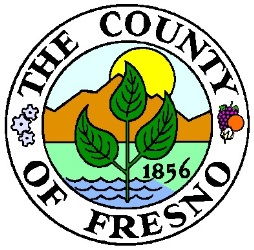 DEPARTMENT of PUBLIC WORKS and PLANNING
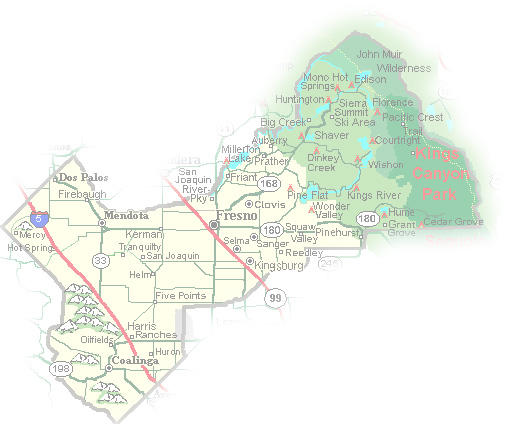 DEVELOPMENT SERVICES DIVISION
VA 4076
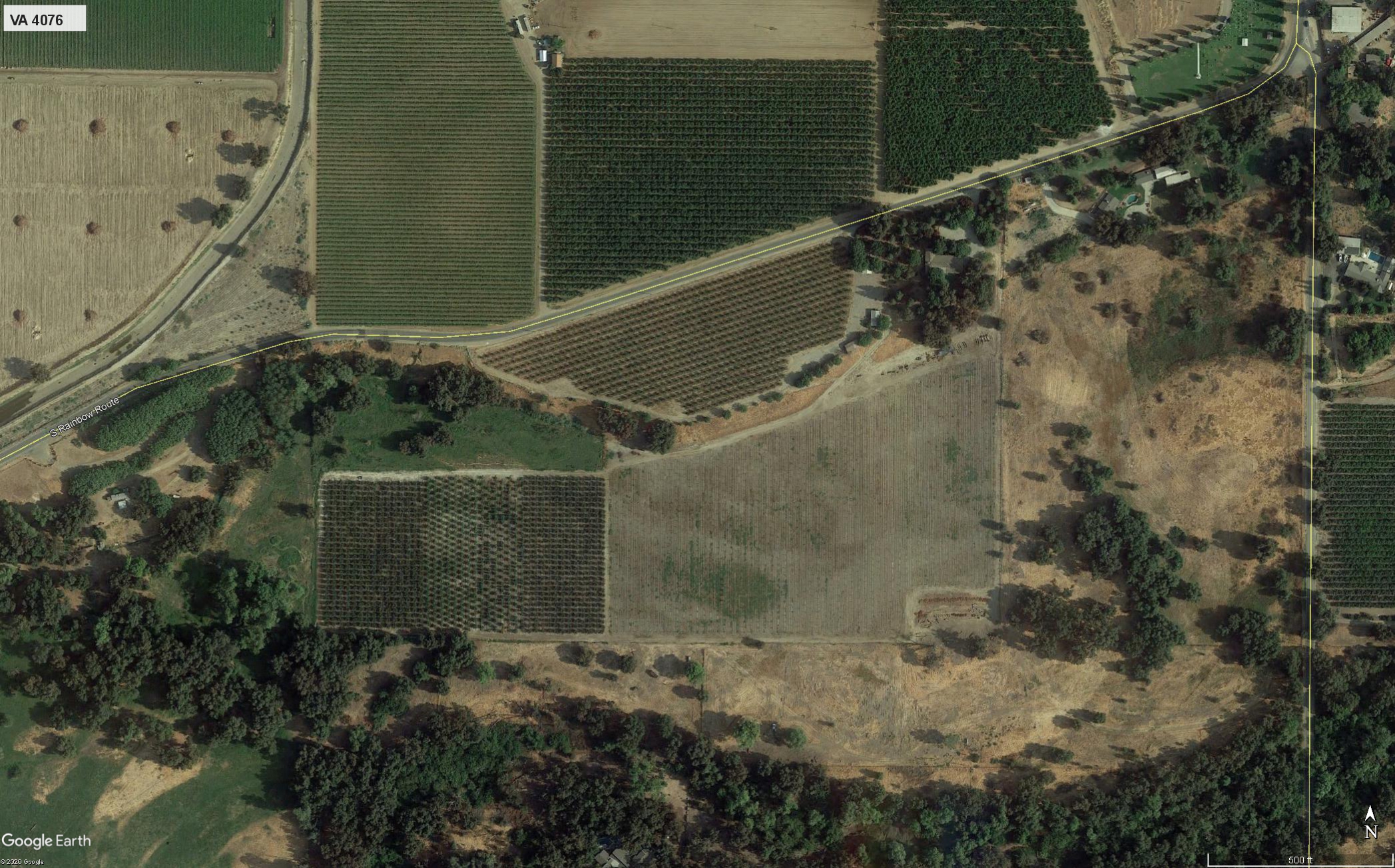 Approximate Location of Subject Parcel
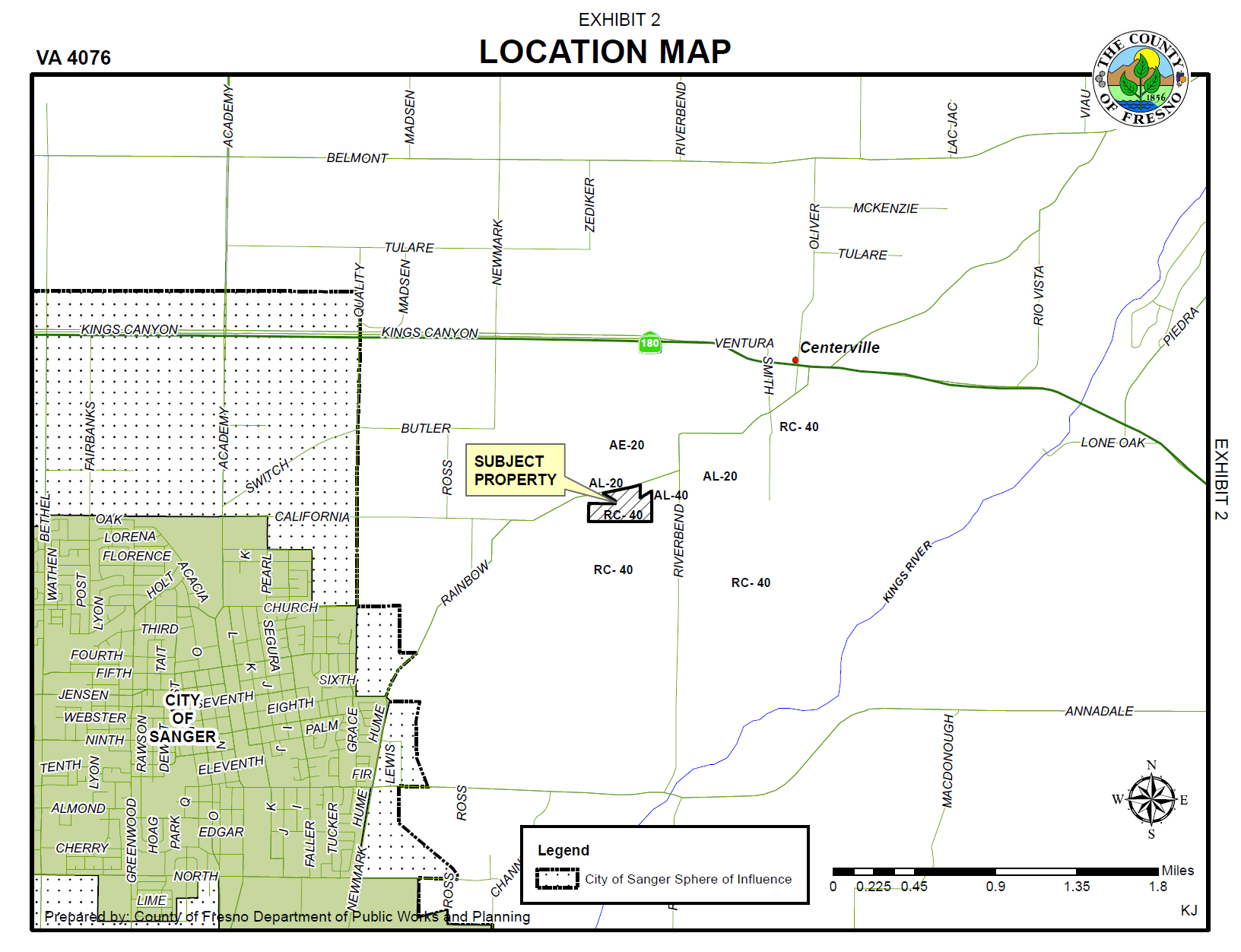 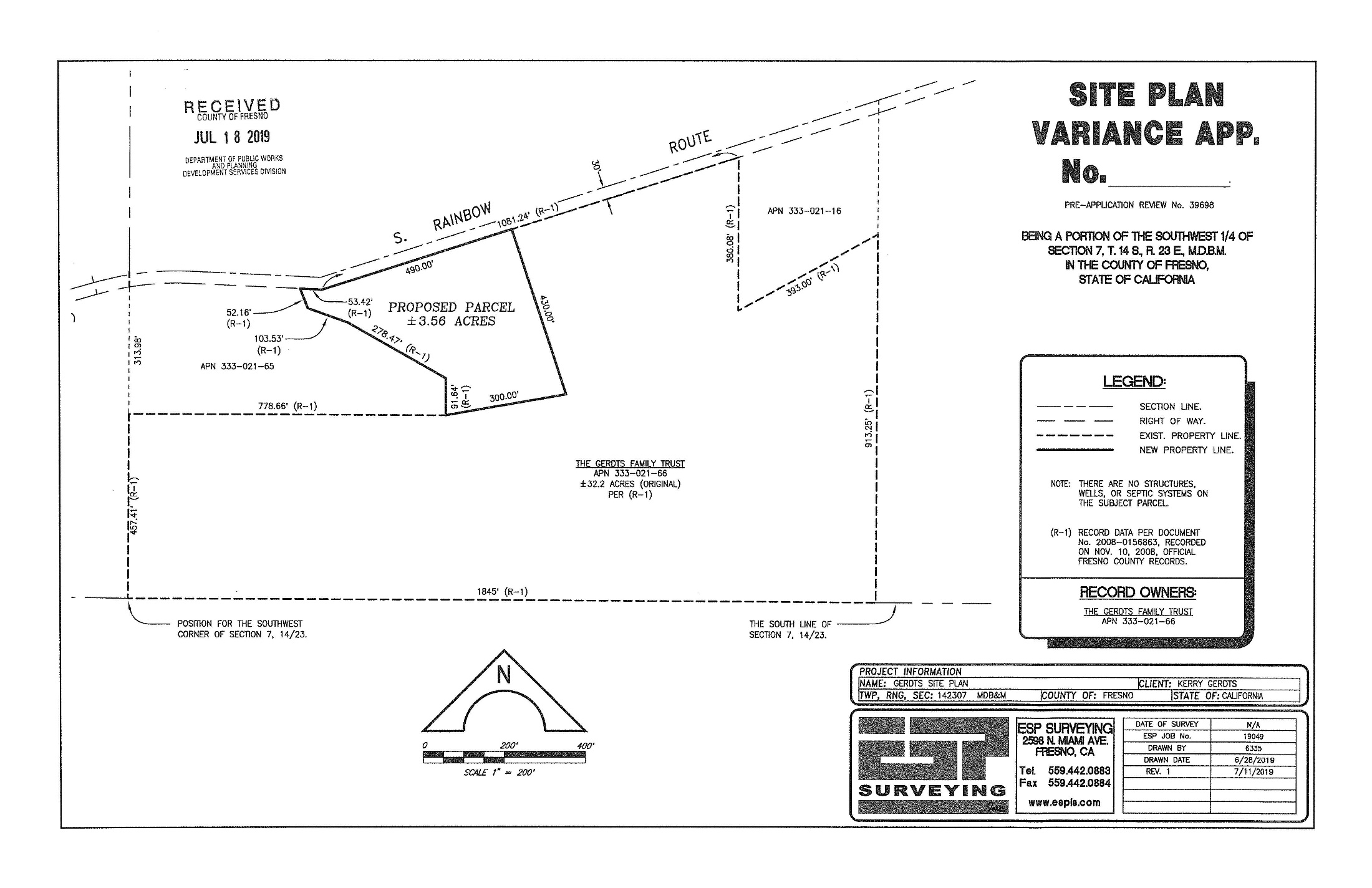 Government Code Section 65906
PLANNING COMMISSION MOTIONS:
Recommended Motion (Denial Action)
 
Move to determine that required Findings 1, 2, & 4 cannot and move to deny Variance Application No. 4076; and
 
Direct the Secretary to prepare a Resolution documenting the Commission’s Action. 
 
Alternative Motion (Approval Action)
 
Move to adopt the Negative Declaration prepared for Initial Study Application No. 7677; and
 
Move to determine the required Findings can be made (state basis for making the Findings) and move to approve Variance Application No. 4076, subject to the Conditions of Approval and Project Notes listed in Exhibit 1; and
 
Direct the Secretary to prepare a Resolution documenting the Commission’s action.
 
Recommended Conditions of Approval and Project Notes:
 
See attached Exhibit 1.